антропогенний вплив на природне середовище на сучасному етапі
Людина змінює навколишнє середовище як стихійно, так і свідомо. У першому випадку це є побіжним і одночасно дуже поширеним наслідком її трудової діяльності, спрямованої на забезпечення своїх життєвих потреб. У процесі господарського освоєння незайманих земель відбувалося поступове руйнування природних екосистем і заміна їх антропогенними, порушувалася рівновага між окремими видами рослинного і тваринного світу.
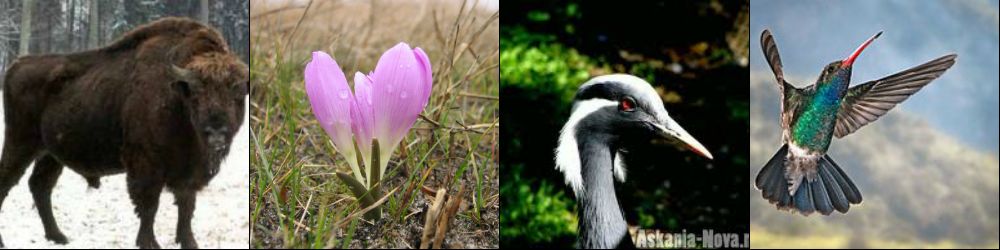 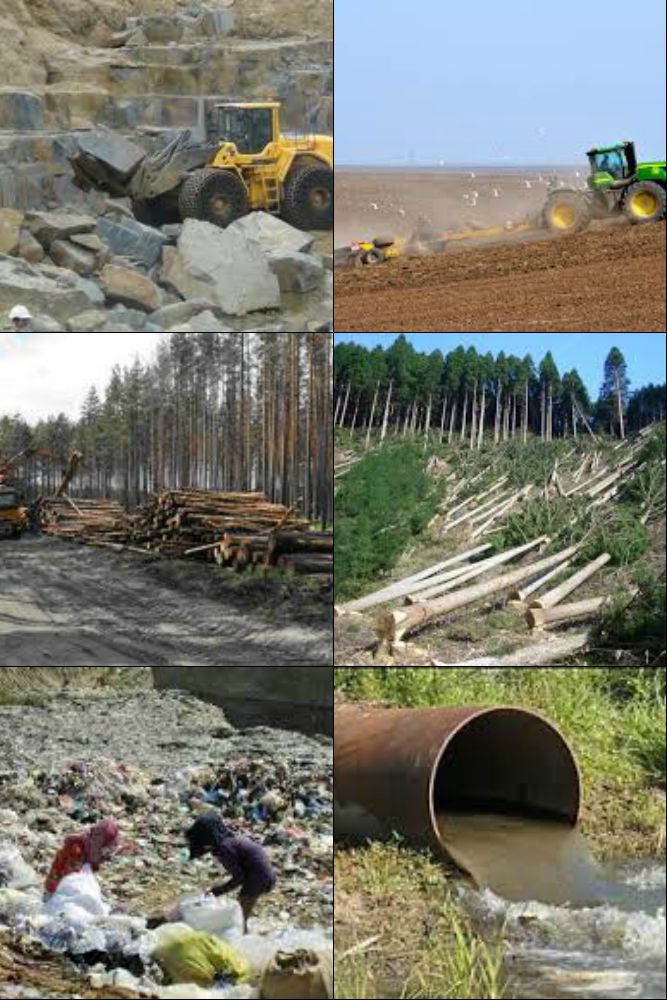 Поступово дуже великих змін зазнало навколишнє середовище під впливом вирубок величезних масивів лісів, розорювання земель, забруднення води, розробки родовищ корисних копалин, промислової діяльності, здійснення різного роду меліорацій тощо.
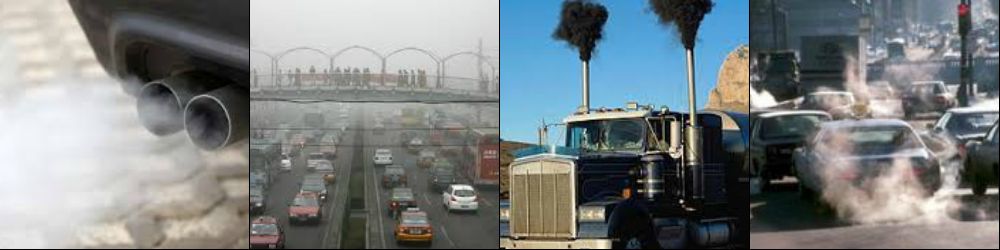 Забруднюють повітря також відпрацьовані гази автотранспорту. Вміст оксиду вуглецю у повітрі великих міст поблизу транспортних комунікацій досягає значних величин і перевищує гранично допустимі концентрації. Вздовж доріг зі жвавим автомобільним рухом в ґрунтах нагромаджується свинець.
Останнім часом серйозною екологічною проблемою стали кислотні дощі, які викликають загибель лісів, зниження продуктивності сільськогосподарської рослинності, корозію пам'ятників і будинків. Джерелом утворення кислотних дощів є промислові викиди в атмосферу газів, які містять сірку, азот або хлор. Ці елементи, потрапивши в повітря, легко вступають у хімічні сполуки з водою, утворюючи дуже агресивні сірчану, азотну і хлор-водневу кислоти.
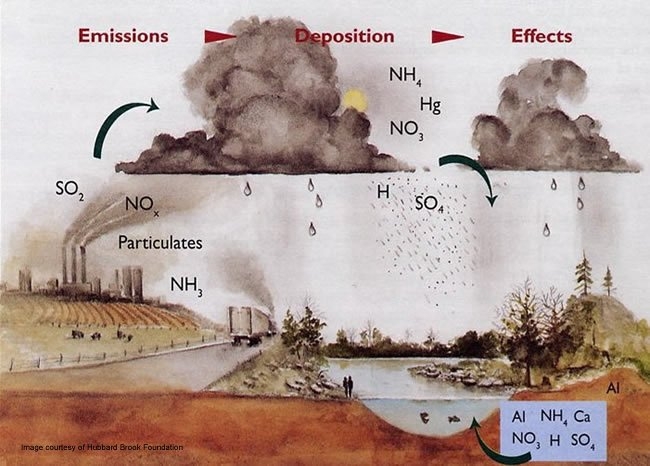 Зросла роль людини в руйнуванні ґрунтового покриву планети. Вирубування лісів і чагарників для забудови і палива, для землеробства і тваринництва, перевантаження пасовищ поголів'ям худоби і знищення трав'яного покриву, засолення зрошуваних територій зменшують інфільтрацію вологи в ґрунт, збільшують випаровування води, сприяють появі пилових бур, водної ерозії, рухомих пісків, збільшенню континентальності і сухості, що призводять до зменшення біо-продуктивності природних екосистем і родючості ґрунтів. Найбільше при цьому руйнуються ландшафти степів і саван. Цей досить поширений нині на Землі процес одержав назву опустелювання суші.
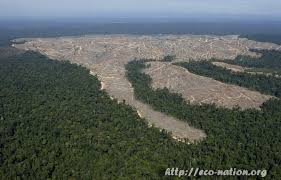 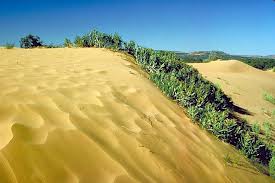 Забір води на зрошення посушливих земель, спорудження водосховищ знижує повені і посилює соленакопичення в долинах рік та їх дельтах, зменшує площу озер і морів. Так, одне з найбільших у світі внутрішніх морів — Аральське — нині перебуває практично на межі екологічної катастрофи, воно значно обміліло і втратило майже половину свого об'єму води. Внаслідок недосконалості зрошувальних систем, переполивів ґрунтів відбувається підняття рівня ґрунтових вод, переміщення солей з глибоких горизонтів землі в поверхневі. Це веде до вторинного засолення ґрунтів.
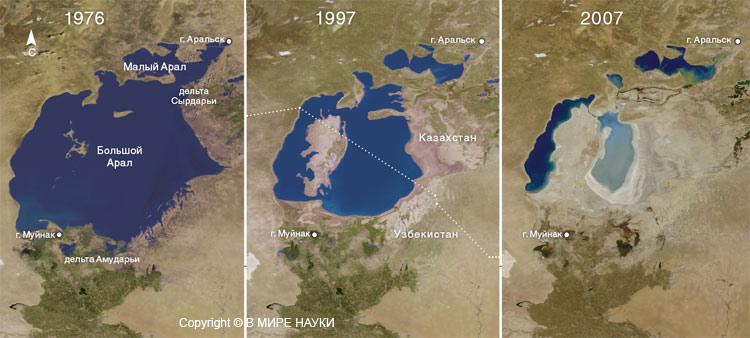 Аварія на Чорнобильській атомній електростанції з усією гостротою показала страшенну небезпеку для біосфери радіоактивного забруднення. За масштабами свого негативного впливу на навколишнє середовище ця катастрофа не має аналогів у світі. Тому вчені багатьох країн нашої планети об'єднали свої зусилля у пошуках способів ліквідації наслідків цієї аварії.